Уход за пациентом при нарушении потребности в физиологических отправлениях
Пищеварение
совокупность физических, химических и физиологических процессов, обеспечивающих обработку и превращение пищевых продуктов в простые химические соединения, способные усваиваться клетками организма.
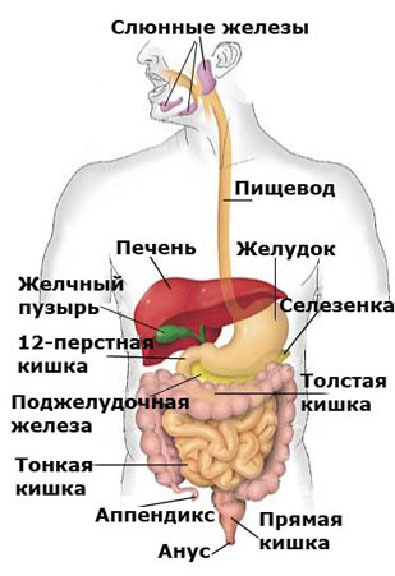 Основные функции органов пищеварения
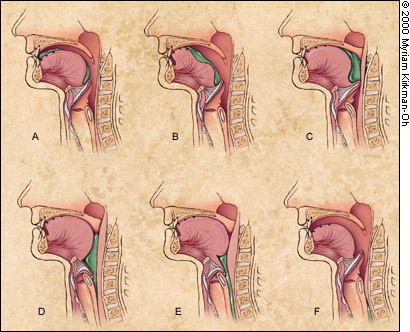 Двигательная, или моторная 
осуществляется мускулатурой пищеварительного аппарата и заключается в жевании, глотании, перемешивании и передвижении пищи по пищеварительному тракту и удалении из организма не переваренных остатков. 
К моторике также относятся движения ворсинок и микроворсинок.
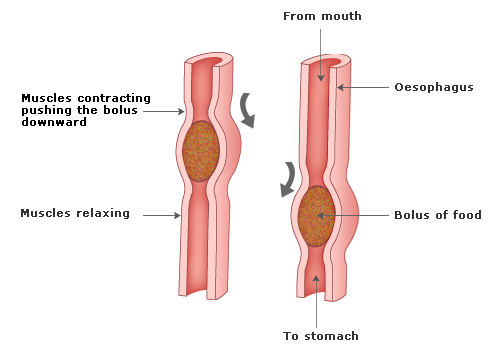 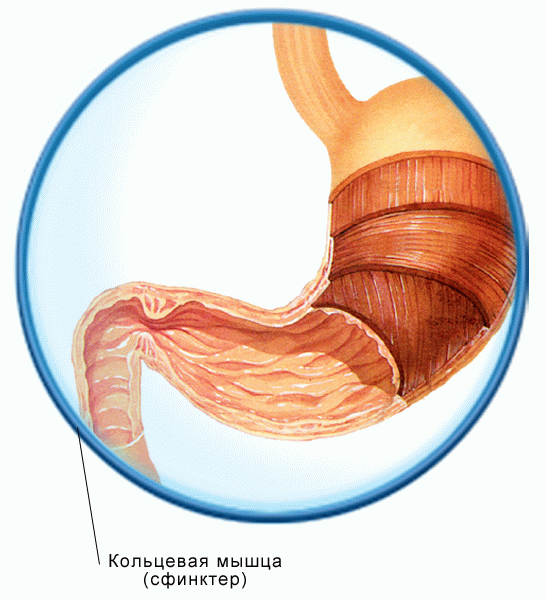 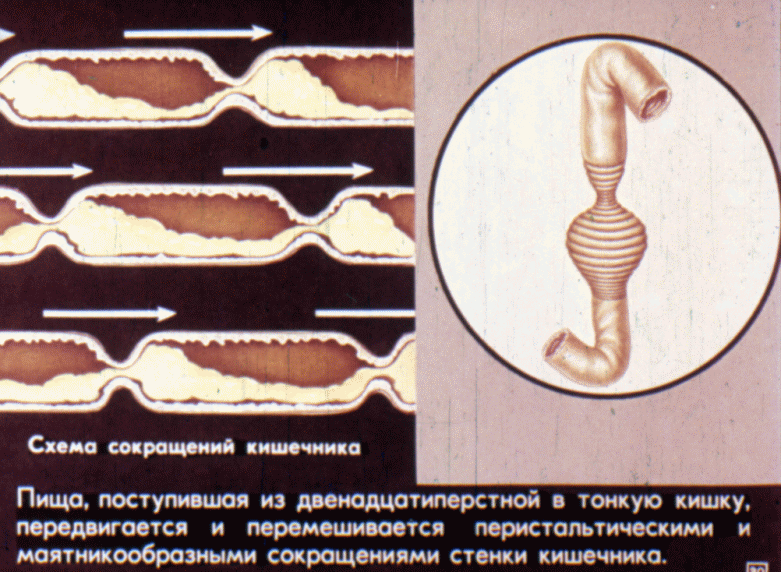 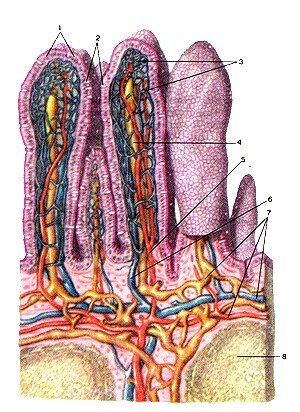 Основные функции органов пищеварения
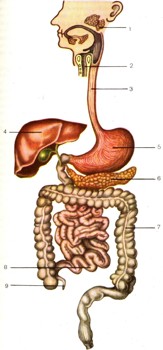 Секреторная
 - связана с выработкой железистыми клетками пищеварительных соков: слюны, желудочного, поджелудочного, кишечного соков и желчи.
Основные функции органов пищеварения
Всасывательная 
- осуществляется слизистой оболочкой желудочно-кишечного тракта. Из полости органа в кровь или лимфу поступают продукты расщепления белков, жиров, углеводов (аминокислоты, глицерин и жирные кислоты, моносахариды), вода, соли, лекарственные вещества.
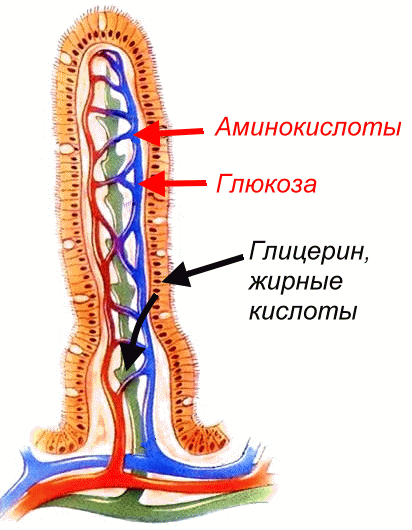 Для системы  пищеварения здорового человека характерно
отсутствие болей по ходу пищеварительного тракта;
отсутствие расстройств пищеварения;
отсутствие изменения цвета кожи и налёта на языке;
регулярный, безболезненный процесс опорожнения кишечника;
кал оформленный, без примесей и паразитов.
Диспепсические расстройства (расстройства процесса  пищеварения)
Отрыжка – внезапное поступление в полость рта воздуха, газа из пищевода и желудка.
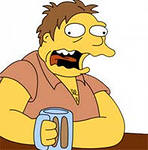 При попадании еще и содержимого желудка, говорят о срыгивании. 
Причины
заглатыванием воздуха (у грудных детей), 
употреблением газированных напитков. 

Частая или постоянная отрыжка (срыгивание) свидетельствует о 
поражении пищевода или желудка - перегибе или стенозе  (сужении),
нарушениях перистальтики, 
грыже пищеводного отверстия диафрагмы.
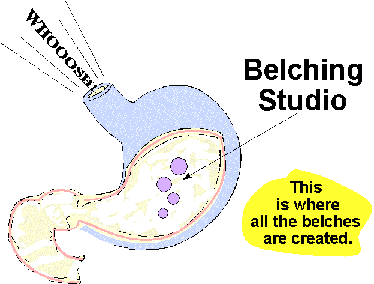 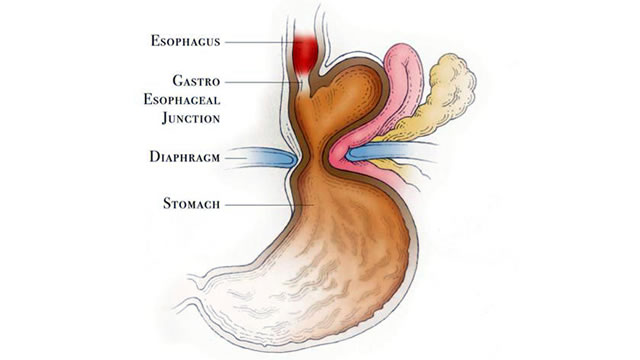 Диспепсические расстройства
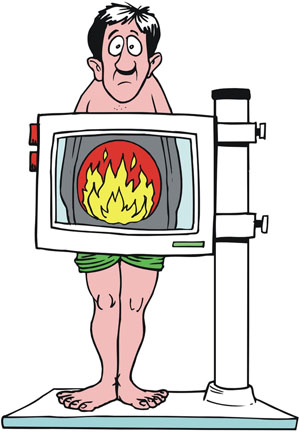 Изжога – ощущение жжения за грудиной по ходу пищевода вследствие заброса кислого содержимого желудка в пищевод. 
Причины
снижение тонуса сфинктера между пищеводом и желудком, 
воспалительные процессы в верхних отделах желудочно-кишечного тракта. 
Факторы риска изжоги: лишний вес, курение, беременность, прием некоторых лекарственных препаратов, ношение тесной одежды. 
Продукты, провоцирующие изжогу: жирные сорта мяса, цитрусовые, шоколад, алкоголь,  томаты, сладкие газированные напитки, кофе. 
Примечание: загрудинное жжение характерно для стенокардии, а иногда возникает и при повышении артериального давления.
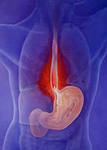 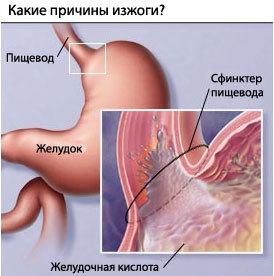 Диспепсические расстройства
Метеоризм
 – избыточное скопление газов в кишечнике. 
Причины: 
злоупотребление газообразующими продуктами, 
заболевания поджелудочной железы, ферментопатии, 
дисбактериоз кишечника,
 кишечная непроходимость.
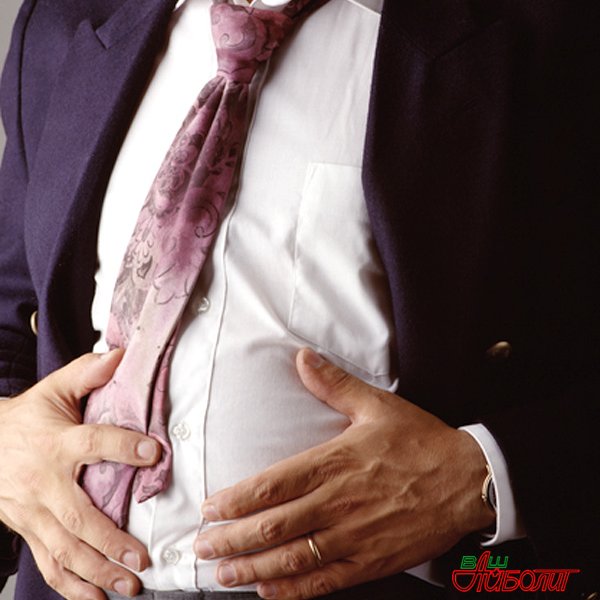 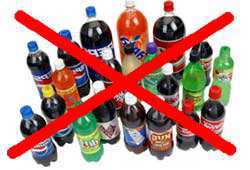 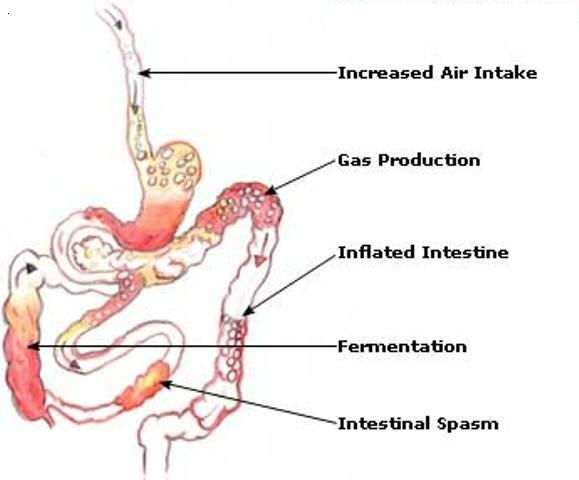 Диспепсические расстройства
Нарушение аппетита:
повышенный аппетит (булемия) 
- отмечается в восстановительном периоде, при сахарном диабете, в период беременности, при нарушениях психики;
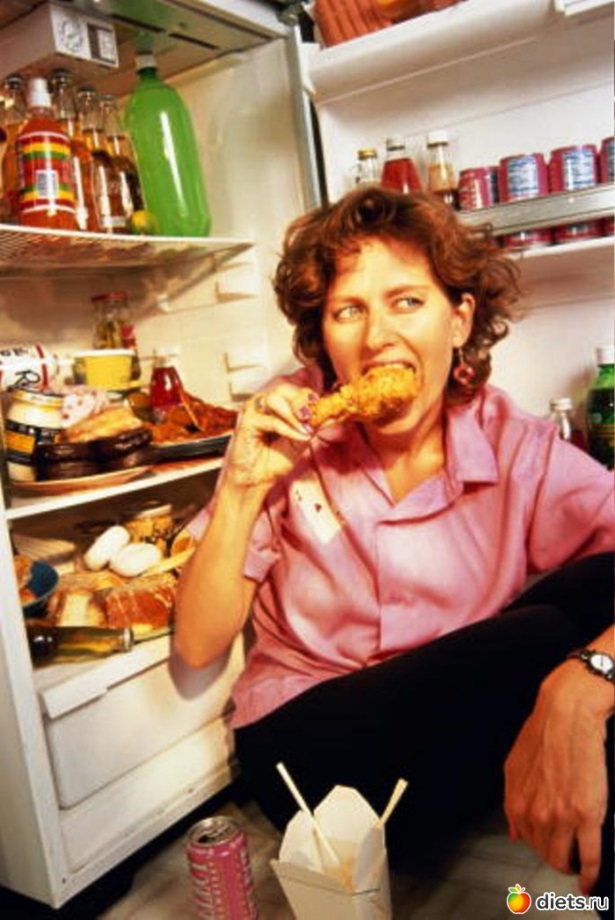 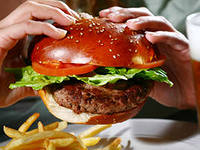 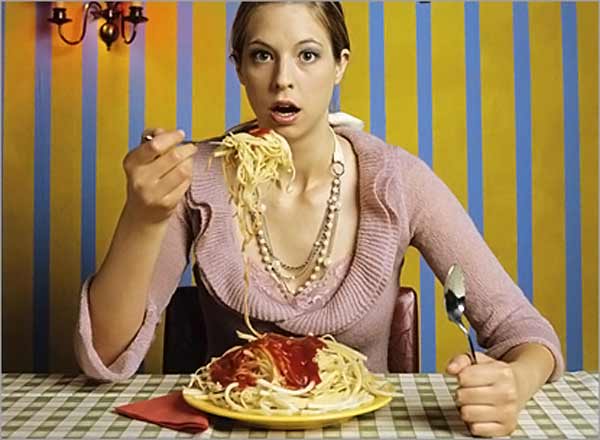 Диспепсические расстройства
Нарушение аппетита:
пониженный аппетит или
полное отсутствие аппетита (анорексия) 
- при хроническом гастрите, онкологических заболеваниях (рак желудка), лихорадочном состоянии.
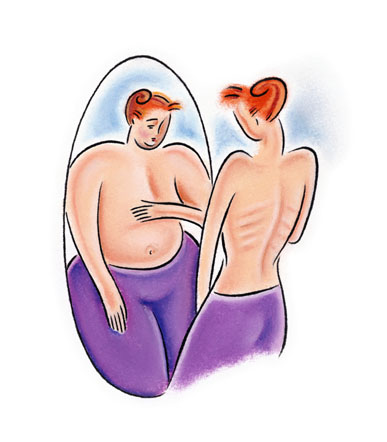 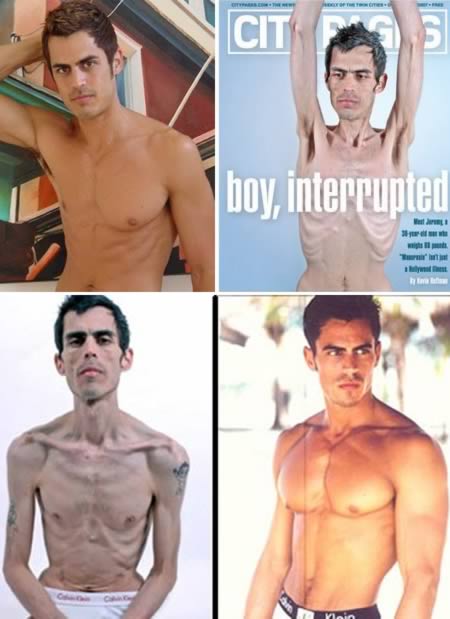 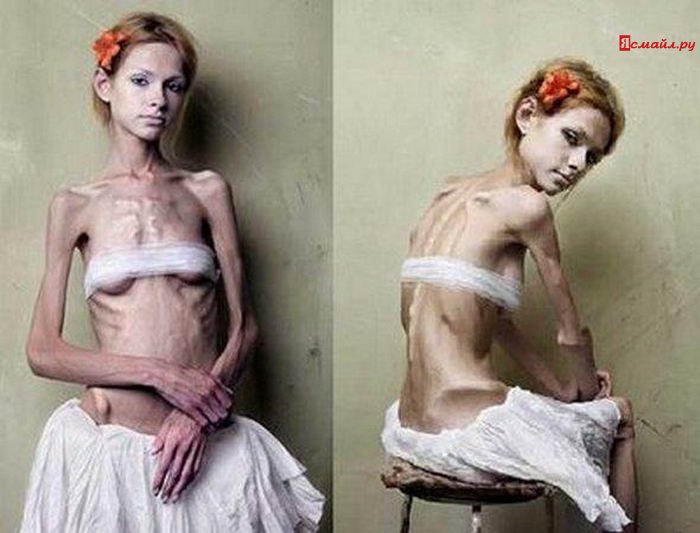 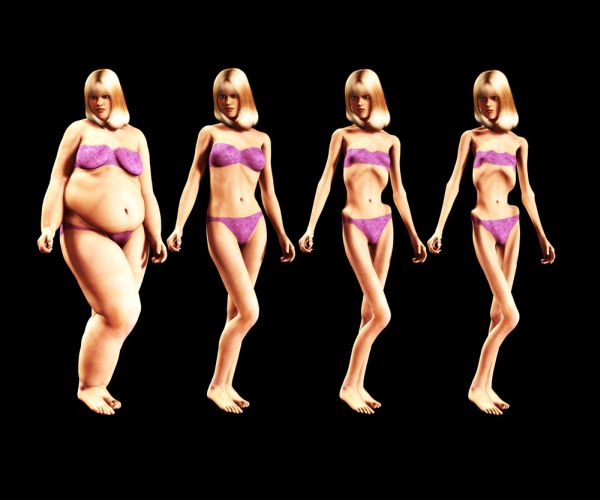 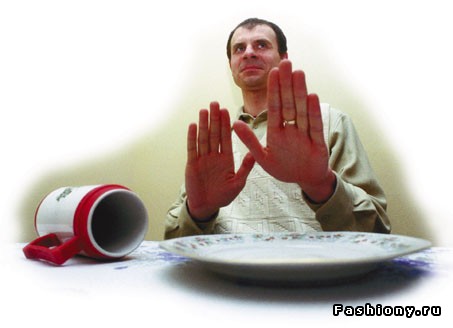 При психических заболеваниях,  или из-за страха перед болью, усиливающейся после еды возможен отказ от еды.
Диспепсические расстройства
Нарушение аппетита:
извращенный аппетит 
- желание есть мел, уголь и другие вещества - наблюдается у беременных, при гастрите с пониженной кислотностью.
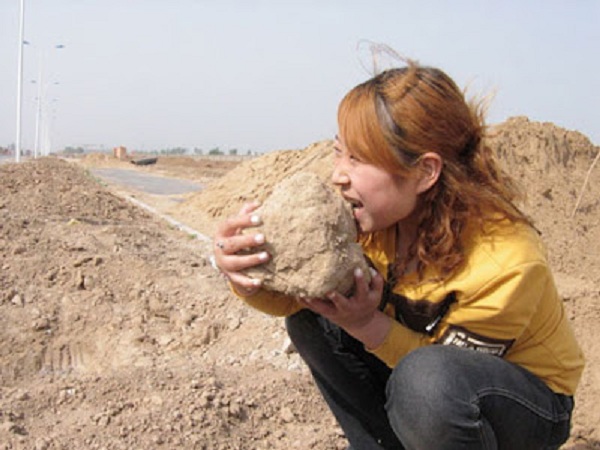 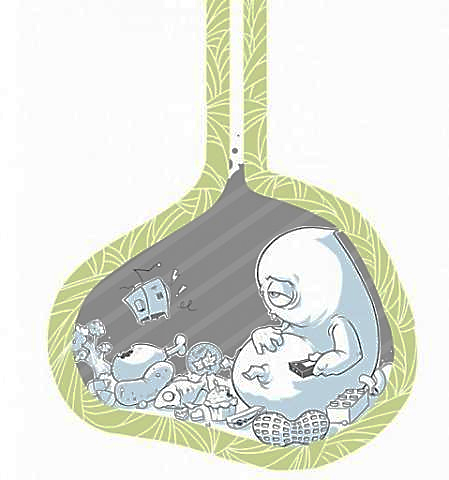 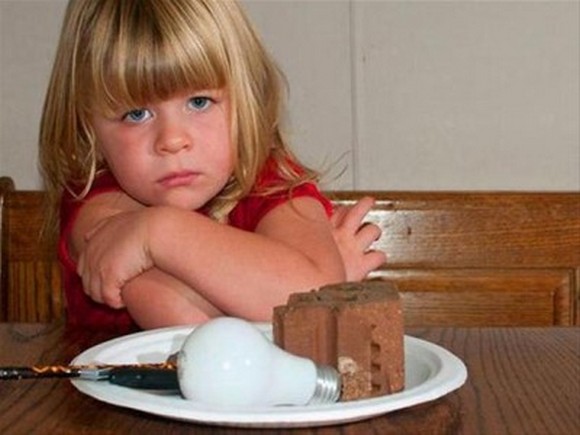 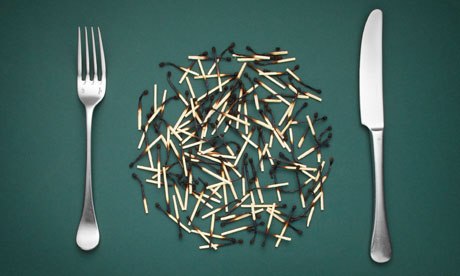 Диспепсические расстройства
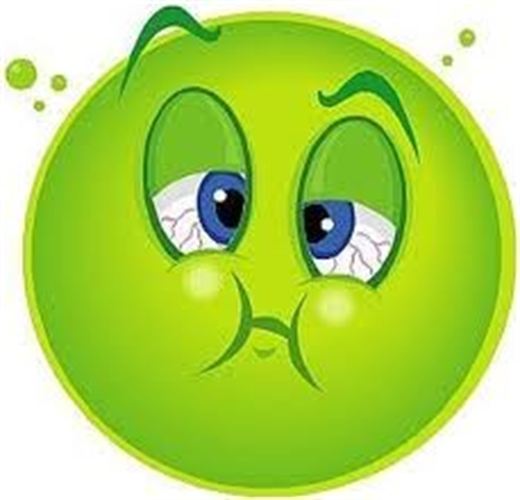 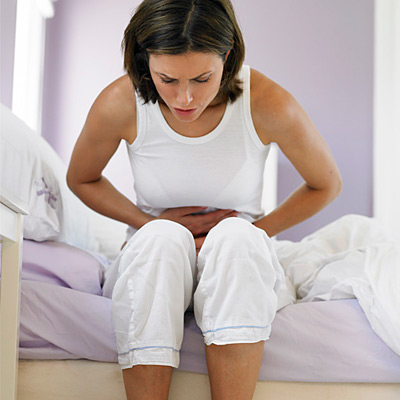 Тошнота 
– неприятное ощущение в эпигастральной  области, нередко предшествующее  рвоте.

 Может отмечаться при погрешностях в еде, отравлениях, заболеваниях органов пищеварения, заболеваниях центральной нервной системы, при беременности, укачивании и т. д. 

При некоторых заболеваниях, сопровождающихся потерей веса (рак), тошнота может быть постоянной, угрожать жизни больного.
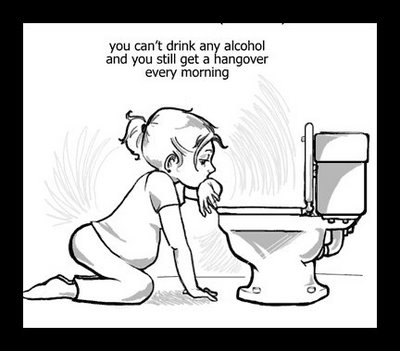 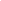 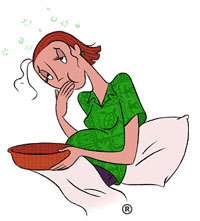 Диспепсические расстройства
Рвота
 – сложнорефлекторный акт, при котором происходит непроизвольное выбрасывание содержимого желудка наружу через рот (реже и через нос). 
Осуществляется рвота за счет  усиленной перистальтики нижних отделов желудка, расслабления верхних отделов желудка и пищевода при одновременном сокращении мышц диафрагмы и брюшной стенки.
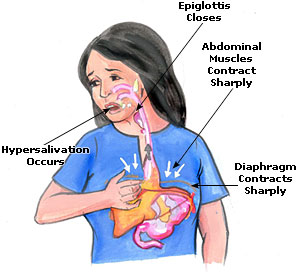 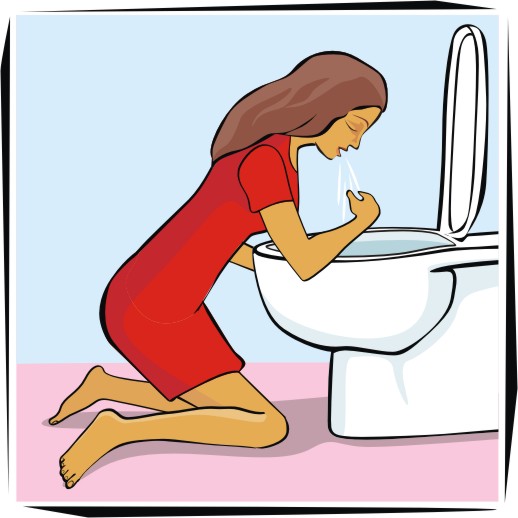 Рвота
По механизму возникновения различают
Висцеральная рвота
приводит к облегчению состояния. 
Может  быть симптомом гастрита, язвенной болезни, рака желудка, аппендицита, желчнокаменной болезни,  кишечной непроходимости и других заболеваний
Токсическая рвота 
отмечается при различных интоксикациях и метаболических расстройствах: отравление алкоголем, окисью углерода, почечная недостаточность, токсикоз беременных, диабетический кетоацидоз.
Рвота центрального происхождения 
возникает без предшествующей тошноты, не связана с приемом пищи, сочетается не с болями в животе, а с головной болью, бывает скудной и не приносит значительного облегчения.
 Причины: повышение внутричерепного давления,  гипертонический криз.
Сестринский уход за пациентом при рвоте
Цель сестринского ухода: 
исключить затекание рвотных масс в дыхательные пути пациента, загрязнение его кожи и одежды
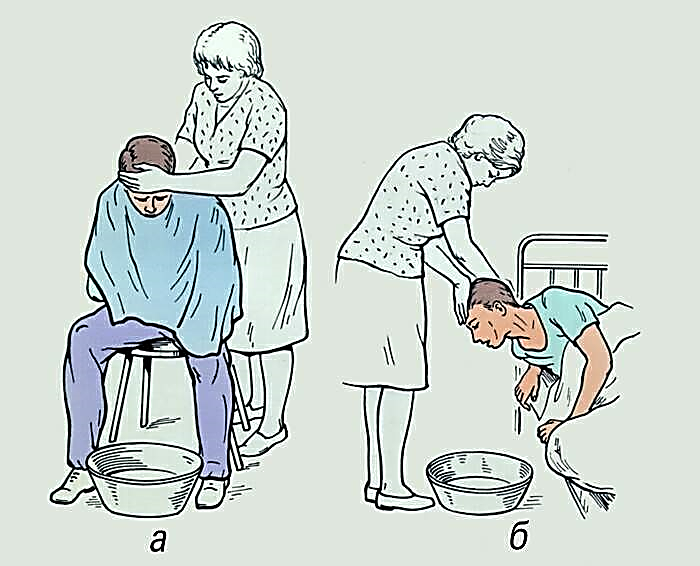 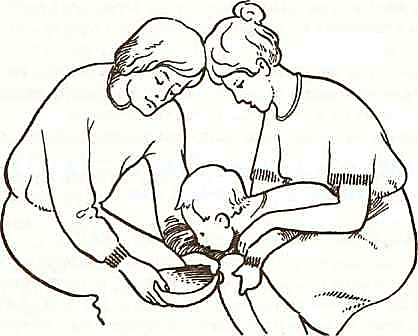 План сестринских вмешательств:
План сестринских вмешательств:
Сестринский уход при рвоте у тяжелобольного, ослабленного,  находящегося без сознания пациента
Цель сестринского ухода: 
исключить затекание рвотных масс в дыхательные пути пациента, загрязнение его кожи и одежды.
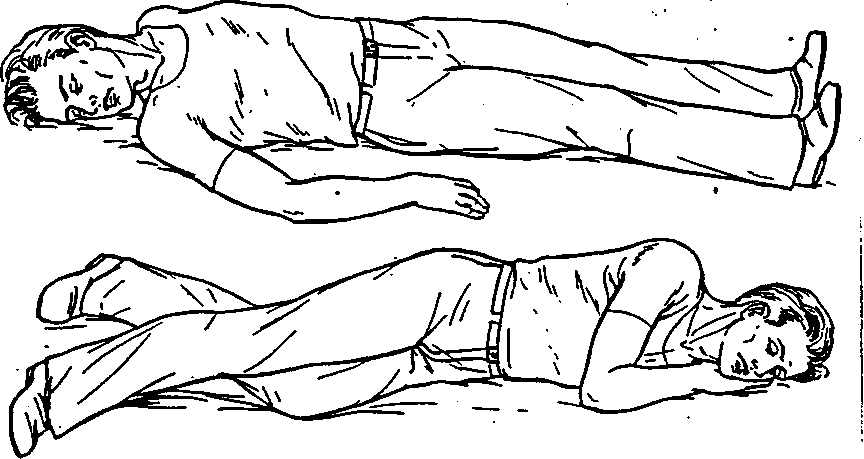 План сестринских вмешательств:
План сестринских вмешательств:
Сестринский уход за пациентом при рвоте «кофейной гущей» (первая помощь при желудочном кровотечении)
Цель сестринского ухода: оказание неотложной помощи
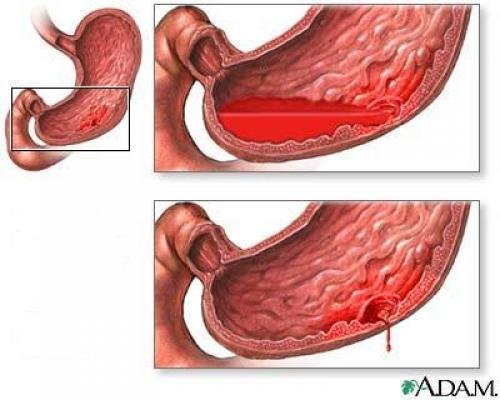 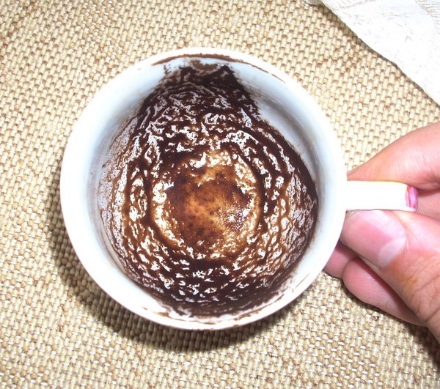 План сестринских вмешательств:
Нарушения  дефекации
Запор – задержка стула более двух суток.
1. Атонический запор – связан с ослаблением мускулатуры и перистальтики кишечника, слабостью диафрагмы и мышц брюшной стенки по причине:
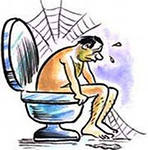 общей слабости организма (истощение), сидячего образа жизни, постельного режима (гипокинетический запор); 
употребления малого количества растительной пищи, воды, витаминов, солей кальция, но много мучного и сладкого (алиментарный запор); 
постоянного подавления дефекации (привычный запор).
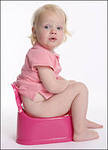 Нарушения  дефекации
Запор – задержка стула более двух суток.
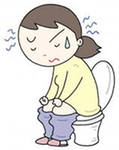 Спастический запор – по причине спазма мышц в определенных местах толстой кишки при перенапряжении вегетативной нервной системы, воспалении толстого кишечника. 
Механический запор – по причине препятствия на пути продвижения каловых масс по кишечнику (наличие рубцов на толстой кишке, опухоли в толстом кишечнике, опухоли из другого органа, патологического удлинения или сужения толстой кишки и др.).
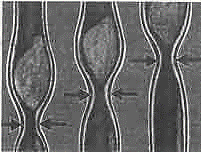 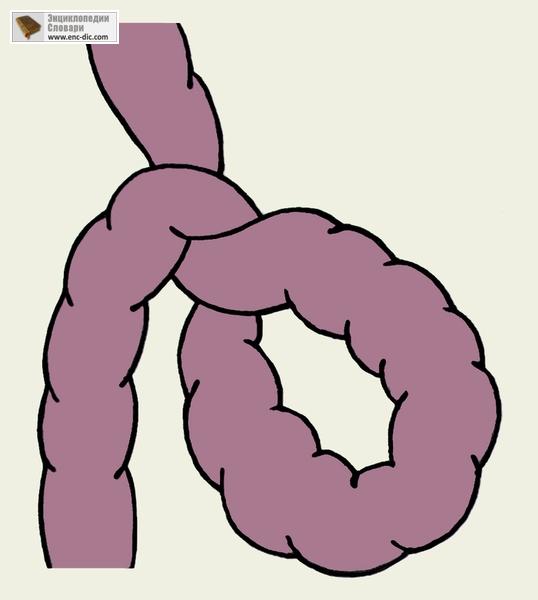 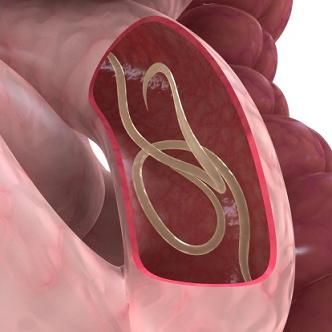 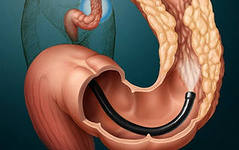 Нарушения  дефекации
Запор – задержка стула более двух суток.
Клинические проявления
чувство распирания, иногда схваткообразные боли (при спастических запорах); 
частота дефекаций от одного раза в 2-3 дня до одного раза в неделю и реже;
кал уплотнен, имеет вид сухих темных шариков или комков, напоминает овечий (при механических запорах бывает лентовидным, шнурообразным);
явления метеоризма;
снижение аппетит, возможна отрыжка, неприятный вкус во рту;
 головные боли, боли в мышцах тела, подавленное настроение, нарушение сна.
Нарушения  дефекации
Запор – задержка стула более двух суток.
Возможные осложнения  запора:
трещины в перианальной области
 воспаление геморроидальных узлов
каловая интоксикация
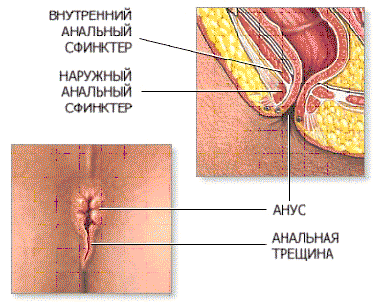 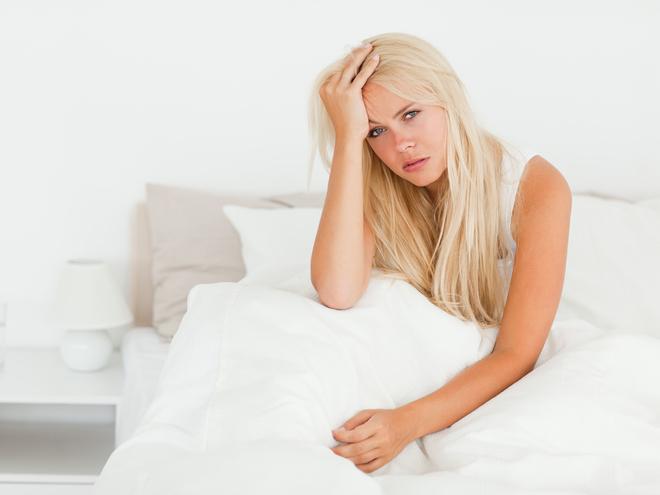 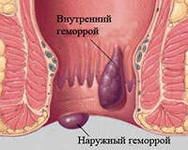 Сестринский уход за пациентом при атоническом запоре
Цель сестринского ухода: 
способствовать регулярной дефекации,  не допустить осложнений
Нарушения  дефекации
Понос (диарея) -  частый  жидкий стул. 
Является симптомом многих патологических процессов:
инфекционных заболеваний, 
пищевых токсикоинфекций, 
дисбактериоза, 
хронических воспалительных процессов кишечника, 
нарушений пищеварения в верхних отделах желудочно-кишечного тракта. 
Причиной поноса может быть неврогенной состояние при волнении, страхе, тревоге, боли.
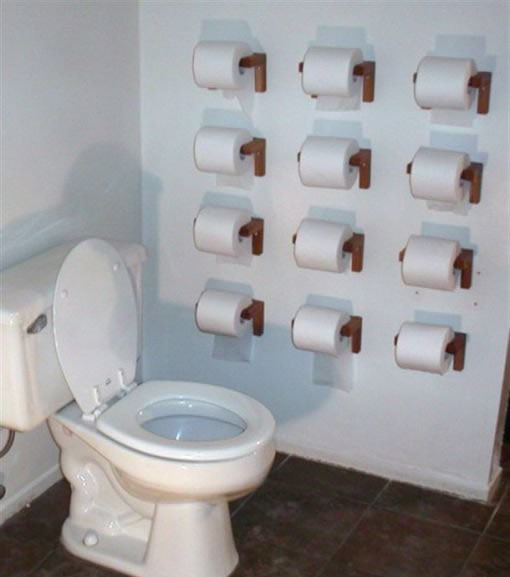 Нарушения  дефекации
Понос (диарея) -  частый  жидкий стул.
Клинические проявления: 
частота стула бывает различной,
 испражнения - водянистыми или кашицеобразными,  характер зависит от заболевания. 
Возможны 
боль в животе, 
ощущение урчания, переливания, 
вздутие живота, 
тенезмы (неудержимые позывы). 
Возможные осложнения: 
в случае инфекции – риск заражения окружающих;
 длительные и тяжелые поносы приводят к обезвоживанию, истощению организма, гиповитаминозам, выраженным изменениям в органах.
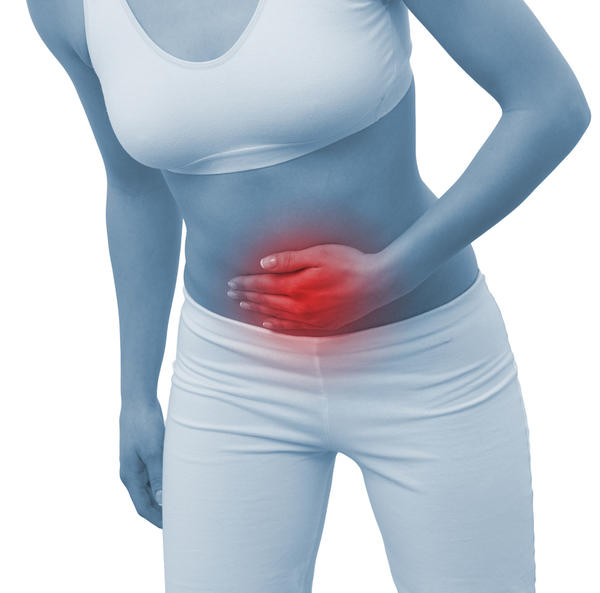 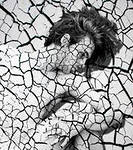 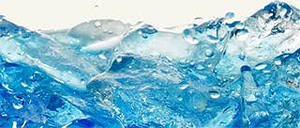 Сестринский уход за пациентом при поносе
Цель сестринского ухода: 
способствовать тому, что стул у пациента будет оформленным, не произойдёт рассеивания инфекции, не возникнут осложнения
Сестринский уход за пациентом при поносе
Цель сестринского ухода: 
способствовать тому, что стул у пациента будет оформленным, не произойдёт рассеивания инфекции, не возникнут осложнения
Нарушения  дефекации
Мелена - неоформленный черный дегтеобразный стул со зловонным запахом 
-  характерный признак пищеводного, желудочного или кишечного кровотечения.
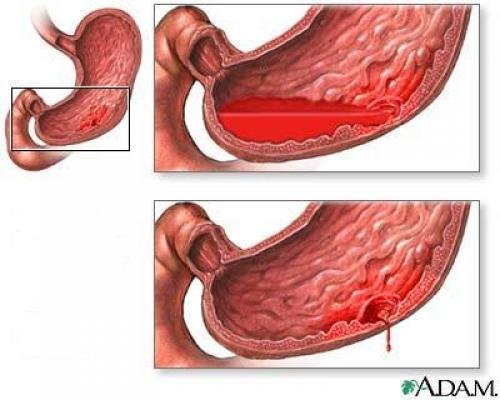 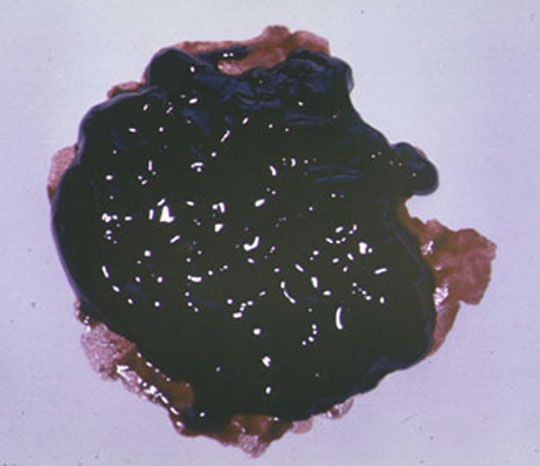 Нарушения  дефекации
Недержание кала
–  непроизвольное, без позывов осуществление дефекации у пациентов в бессознательном состоянии, с органическим поражением центральной нервной системы и прямой кишки.
Осложнения:
опрелости, 
пролежни, 
инфицирование мочевых путей,  
психологические проблемы.
Сестринский уход за пациентом с недержанием кала
Цель сестринского ухода: 
не допустить осложнений со стороны кожи и органов мочевыделения, обеспечить комфортное содержание пациента
Сестринский уход за пациентом с недержанием кала
КЛИЗМЫ
– это процедура введения жидкости в нижний отдел толстого кишечника с диагностической или лечебной целями:
подготовка пациента к рентгенологическому исследованию органов пищеварения, мочеотделения, органов малого таза, подготовка к эндоскопическому исследованию толстой кишки (колоноскопия, ректороманоскопия).
очищение кишечника при запоре
 введение в прямую кишку 
лекарственного вещества,
искусственное питание пациента.
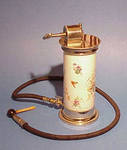 КЛИЗМЫ
Противопоказания для постановки любой клизмы
кровотечение из пищеварительного тракта;
острый воспалительный процесс в толстой кишке и в области заднего прохода;
злокачественные новообразования в прямой кишке;
боли в животе невыясненной природы;
трещины в области заднего прохода или выпадение прямой кишки.
КЛИЗМЫ
Психологическая подготовка пациента
выявить наличие противопоказаний;
рассказать о характере манипуляции, о необходимости и цели выполнения;
научить поведению во время манипуляции и после неё;
рассказать об ощущениях во время манипуляции и после неё.

Физиологическая подготовка: пациент укладывается на кушетку на левый бок с приведёнными к животу ногами.
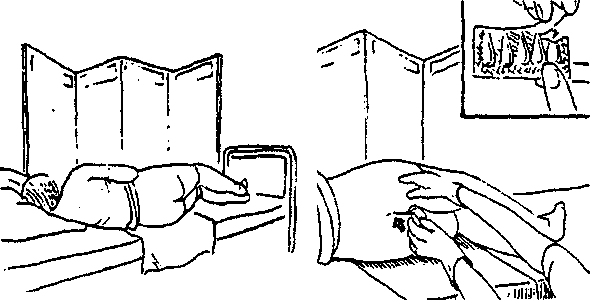 КЛИЗМЫ
Виды клизм
Очищающие клизмы

Очистительная клизма – применяется при запорах, перед операцией, родами, при отравлении, перед постановкой некоторых клизм.
 Эффект достигается путём разжижения каловых масс и усиления перистальтики толстой кишки.
 Используется вода объёмом 1,5 л.
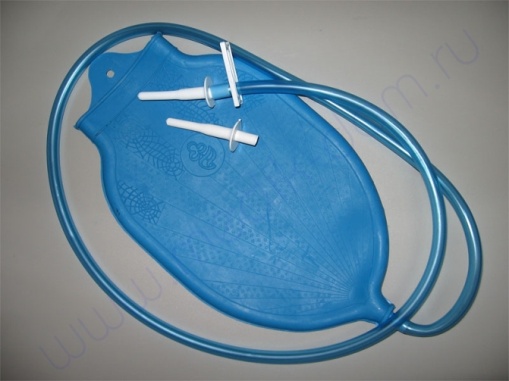 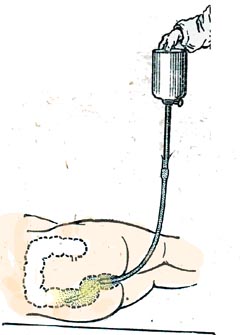 КЛИЗМЫ
Виды клизм
Очищающие клизмы
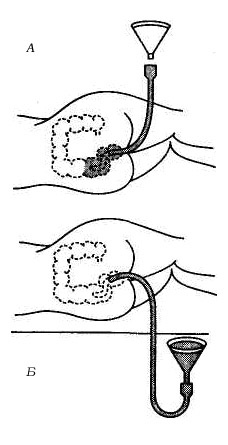 Сифонная клизма – применяется для более эффективного очищения кишечника при отсутствии эффекта после очистительной клизмы, при отравлении для выведения ядов, при подозрении на кишечную непроходимость. 
Принцип проведения схож с промыванием желудка, требуется наблюдение за состоянием пациента.
 Используется 10 – 12 л воды комнатной температуры.
КЛИЗМЫ
Виды клизм
2. Послабляющие клизмы

Масляная клизма
 – применяется при спастическом и «упорном» запоре, в постоперационном периоде и послеродов, когда нежелательно напряжение мышц брюшной стенки и промежности. 
Используется вазелиновое, растительное масло, глицерин. Температура  раствора 37 – 380С.
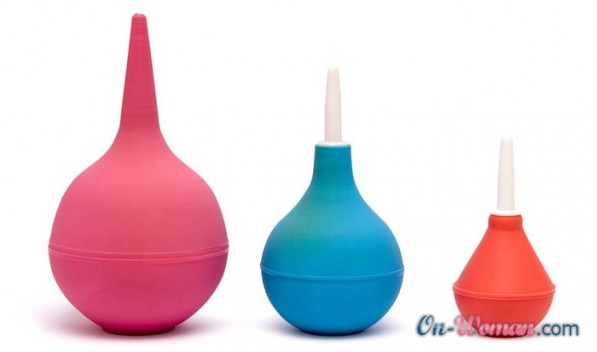 КЛИЗМЫ
Виды клизм
2. Послабляющие клизмы
Гипертоническая клизма 
– показана при атоническом запоре, усиливая перистальтику кишечника, кроме того, вызывает обильное пропотевание жидкости в просвет кишки (эффект транссудации), что приводит к обильному жидкому стулу и используется при отёках и гипертонической болезни.
 Используется раствор подогретого 25 % серно кислой магнезии, 10 % хлорида натрия.
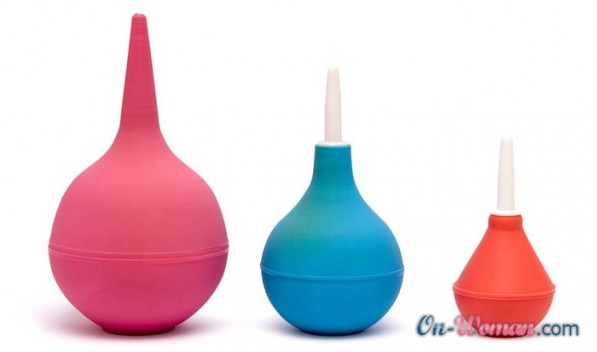 КЛИЗМЫ
Виды клизм
3. Лекарственная микроклизма 
 - применяется для местного или общего лечебного воздействия. 

Применяются жидкие лекарственные формы объемом 50-100мл. Температура  раствора 37 – 380С.
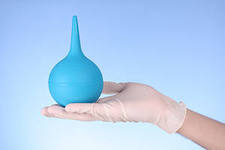 КЛИЗМЫ
Виды клизм
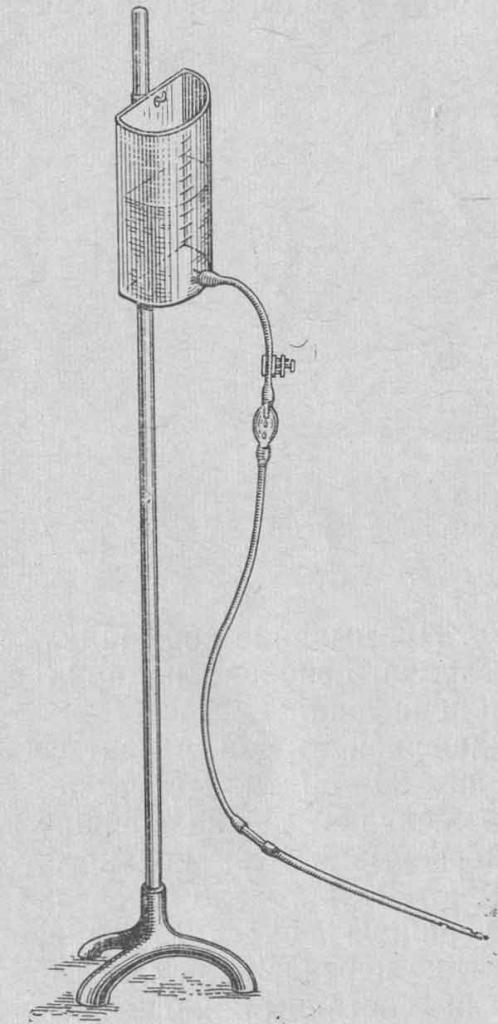 4. Питательная клизма 
– капельная, рассчитана на высокую всасывательную способность кишечника.
БЛАГОДАРЮ ЗА ВНИМАНИЕ